名古屋大学　大学院 創薬科学研究科   主催
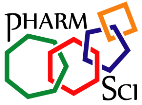 第69回 創薬科学セミナー
日時： 2017年9月26日（水曜日） 16：00～ 17：30
場所：創薬科学研究館２階　講義室
対象：大学院生
先端薬科学特論：単位認定講義
講演タイトル：
『Targeting missfolding proteins and amyloidoses: can natural products inform us about new treatments for dementia?』

講師：　　Dr. Scott D. Smid　Ph.D.
Deputy Head
Discipline of Pharmacology, School of Medicine, Faculty of Health Sciences The University of Adelaide
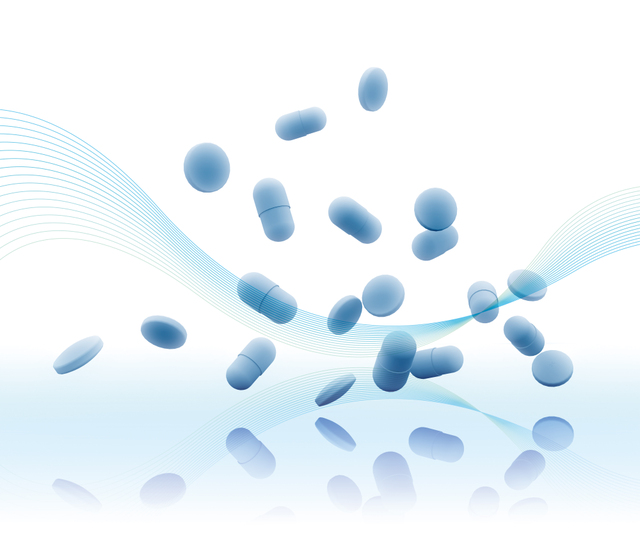 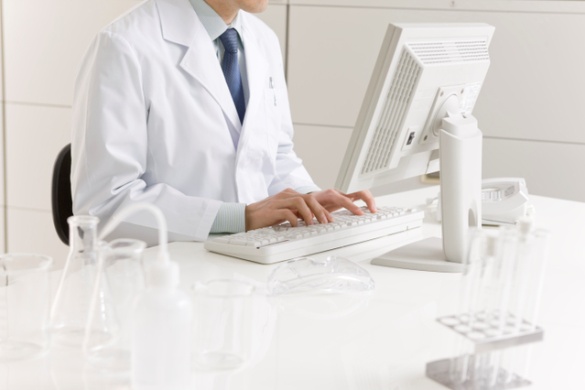 （Abstract）
Dr Scott Smid is a pharmacologist specializing in drug discovery and development research both in the pharmaceutical industry and academia. He maintains a strong research interest in experimental therapeutics applied towards novel treatments for neurodegenerative diseases. 
In this talk he will discuss the bioactivity of natural products including a diverse range of plant polyphenolic compounds as templates in which to guide drug development, particularly in targeting misfolded proteins associated with brain pathologies occurring in dementia. Aggregation of toxic proteins such as beta amyloid and alpha synuclein occur in conditions such as Alzheimer’s and Parkinson’s disease, and plant polyphenolics can inhibit or ablate both the fibrillisation and aggregation of such proteins into off-target, benign states. He will provide insights into how this occurs and how this can guide urgently needed drug development for dementia and other medical applications, where targeting functional amyloids in nature can also be used to control microbial pathogens and viral infectivity.
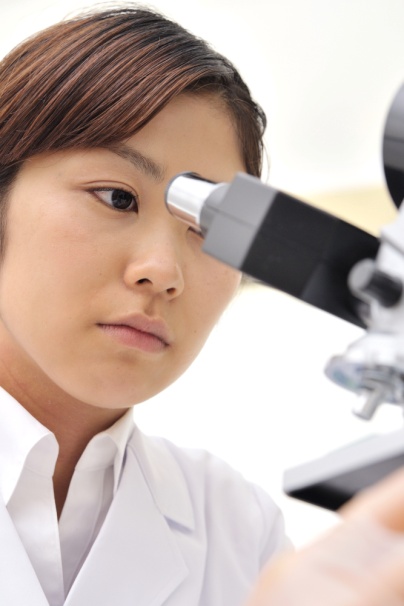 創薬科学において企業的観点・アカデミアの観点の
両方をもって近年注目される神経変性疾患に取り組まれている先生です。
英語の講義ですが、丁寧に話してくださいます。
是非みなさまご参加ください。
企画： 創薬科学研究科 加藤竜司 （kato-r@ps.nagoya-u.ac.jp)
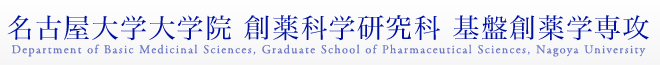